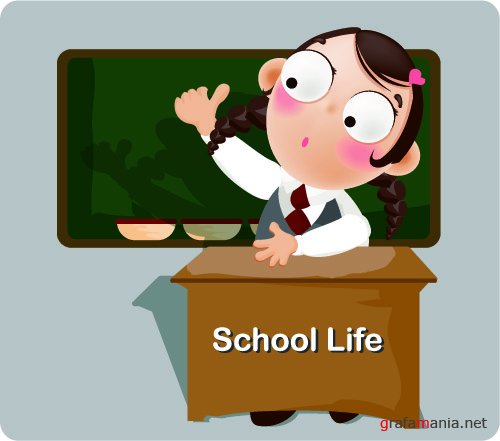 MondayHe usually gets up at 7 o`clock on Monday
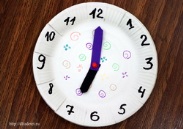 Tuesday
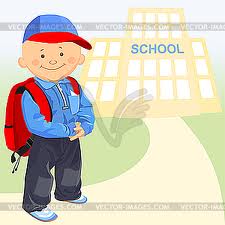 Wednesday
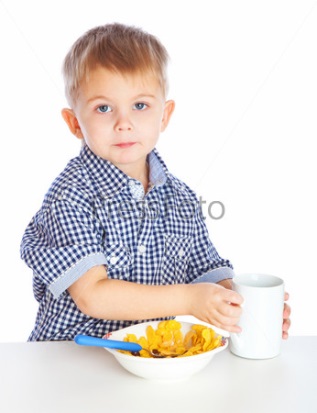 Saturday
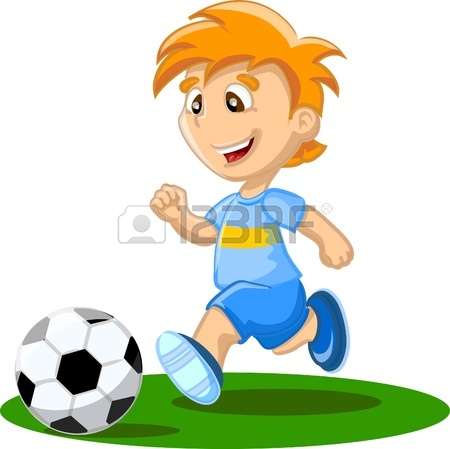 Friday
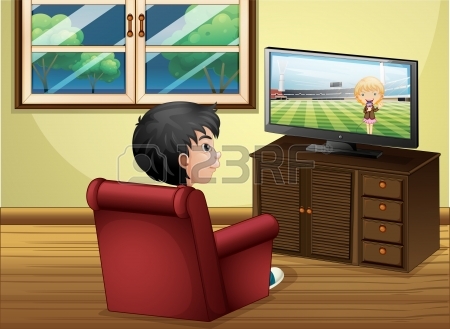 Sunday
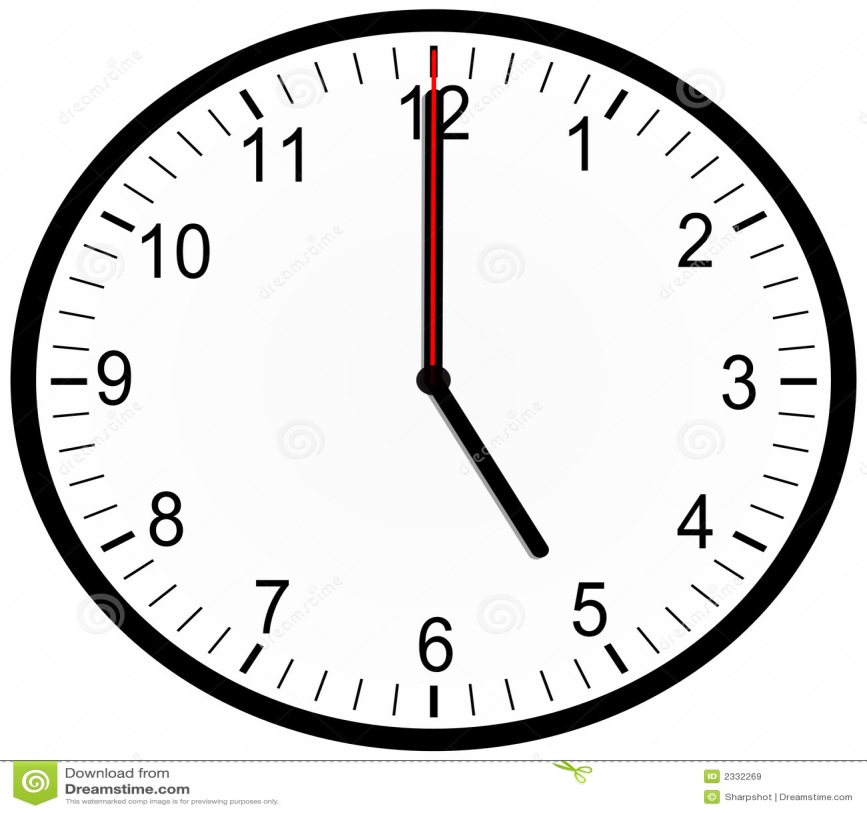 Complete the sentences with: on, at, with
__ Sundays we don`t go to school.
I have dinner __ 7 o`clock 
My Granny doesn`t sleep well __ night.
My birthday is __ the 2nd of June.
I go to school __ the morning.
On
at
at
on
in